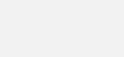 【劳动风险防控全流程精英实战训练营】本课件仅作为内部课程学习交流使用
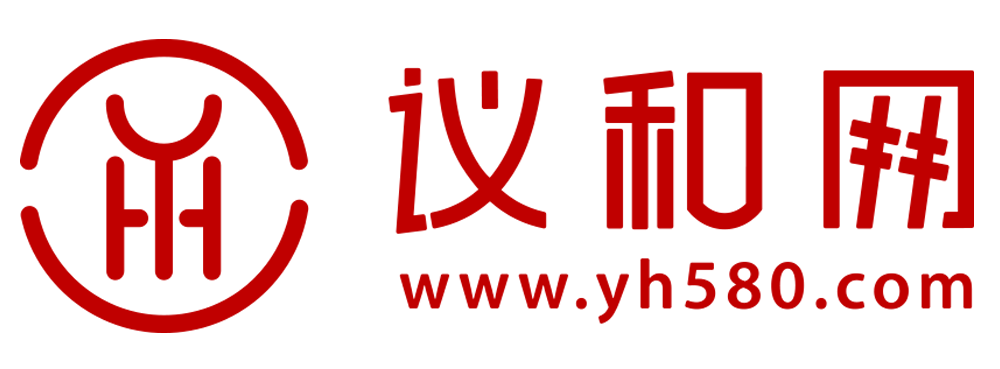 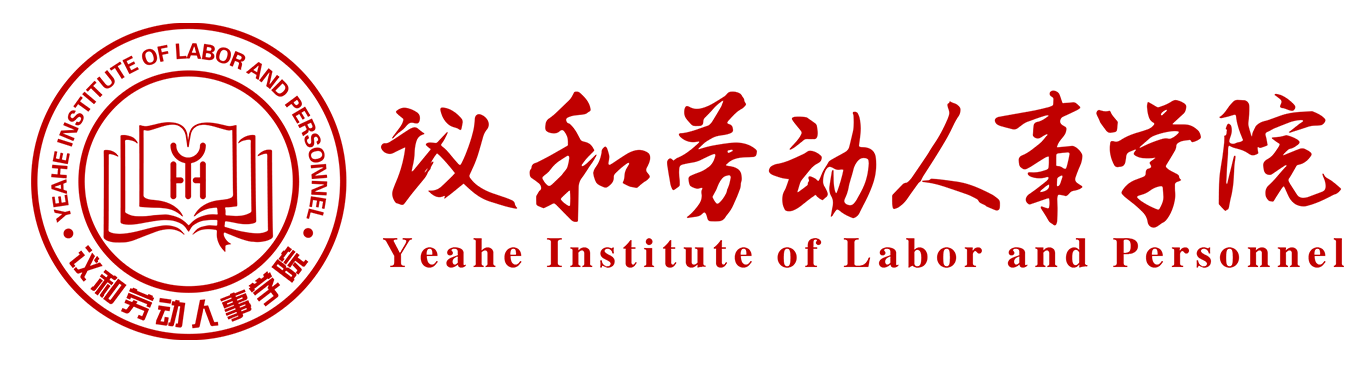 仲裁员视角下的诉前准备和证据应用
Pre-litigation preparation and evidence application from the perspective of arbitrator
鼓楼区劳动保障监察大队大队长   黄时新
课程大纲
一、劳动争议仲裁程序和相关文书
二、劳动争议仲裁诉前准备注意事项
三、仲裁员审理案件思路
一、劳动争议仲裁程序和相关文书
1、受理——《受理通知书》
2、应诉——《应诉通知书》
3、开庭审理——《开庭通知书》
4、裁决/调解——《裁决书》、《调解书》
文书相应程序及权利义务
【申请】收到材料的五日内，决定是否立案。立案后五日内，向申请人送达《受理通知书》，向被申请人送达《应诉通知书》【应诉】《应诉通知书》，提供相应的证据材料和答辩状【开庭】择期开庭，《开庭通知书》，开庭审理（庭审流程、签订庭审笔录）【结果】一裁终局裁决书、非一裁终局裁决书（救济途径不同）        调解书
几份文书的注意事项：
【受理通知书】
1、举证期限：收到文书的三个工作日            2、增加、变更仲裁请求            3、申请证人出庭作证
【应诉通知书】
1、答辩书以及证据材料：在十个工作日之内提交，一式两份
2、 延期举证：举证期限届满前三天申请
3、反申请、管辖权异议申请、证人出庭申请：举证期限届满前提出
4、法定代表人或负责人的身份证明
【开庭通知书】
1、开庭时间、地点            2、委托手续         3、是否申请回避         4、是否不公开审理
【庭审程序】
1、宣布开庭，告知纪律和权利义务         
2、明确仲裁请求及答辩
3、庭审质证：申——被                                
4、庭审调查，围绕案件争议焦点展开
5、庭审辩论                                                     
6、询问是否调解（必备程序）
7、庭审笔录依据双方庭前提交的材料和当庭的陈述记录，庭后需要双方出庭人员签字。
【裁决书】
1、一裁终局类：
劳动报酬、工伤医疗费、经济补偿金、赔偿金，金额不超过当地月工资标准12个月金额的
工作时间、休息休假、社会保险等方面的争议
救济途径：劳动者对裁决不服的，收到裁决书之日起的十五日内向人民法院起诉。
企业方的救济途径：劳动争议调解仲裁法第49条
2、非一裁终局类的：经济超额或者不在上述诉求内的
救济途径：当事人对裁决不服的，收到裁决书之日起的十五日内向人民法院起诉。
【调解书】
1、不完全与诉求相一致
2、确认劳动关系不适用于调解
3、调解的法律后果是双方之间不再存在劳动纠纷，不得再向其他部门主张相关权利
4、调解书与裁决书一样具有法律效力
5、调解书可申请强制执行
二、劳动争议仲裁诉前准备注意事项
 
  1、诉求审查及举证责任
 2、代理人分类和权限
 3、诉前准备期及调解
 4、证据材料及证据收集
诉求审查及举证责任

一、诉求审查的目的
二、诉求的分类
    1、诉求占比
    2、争议类型
    3、审查角度
    4、举证责任
三、举证责任
一、诉求审查的目的——诉求审查的方式

第一，审查当事人主体是否适格、诉求是否在受案范围、收件主体是否有权等；
第二、明确该诉求性质，进而确定时效和举证责任，确定答辩和证据收集方向；
第三、通过诉求自查用工管理方面的漏洞，进而完善企业用工管理。
思 考

1、作为劳动者，你要求企业向你支付未及时足额支付工资的加付赔偿金（《劳动合同法》第85条），你会向哪个部门提出？
2、作为HR，你收到内容为加付赔偿金的诉求会如何处理？
3、劳动保障监察、劳动仲裁收件部门会如何处理？
第八十五条　

         用人单位有下列情形之一的，由劳动行政部门责令限期支付劳动报酬、加班费或者经济补偿；劳动报酬低于当地最低工资标准的，应当支付其差额部分；逾期不支付的，责令用人单位按应付金额百分之五十以上百分之一百以下的标准向劳动者加付赔偿金：
　　（一）未按照劳动合同的约定或者国家规定及时足额支付劳动者劳动报酬的；
　　（二）低于当地最低工资标准支付劳动者工资的；
　　（三）安排加班不支付加班费的；
　　（四）解除或者终止劳动合同，未依照本法规定向劳动者支付经济补偿的。
解 析

该法条明确规定，执法的主体是劳动行政部门，而劳动争议仲裁委员会为准司法部门，故该诉求非劳动争议仲裁委员会的受案范围。

如果你是劳动者，那么就像行政部门提出，如果你是HR,可以在答辩书中提出异议，如果你是仲裁员，那么在收案之处可以做出《不予受理》决定，收件后，单一诉求可以启动裁定终止，多种诉求的话可以对该诉求予以驳回。
思 考

1、未签订劳动合同的双倍工资性质是否为工资，应适用一般时效还是特殊时效？
2、张某于2021年3月1日入职，2022年5月向仲裁委提出未签订劳动合同的双倍工资是否在时效内？如果在2022年2月提出呢？
解 析

未签订劳动合同的双倍工资非工资类诉求而是处罚类性质。

未签订劳动合同的双倍工资适用一般时效，从知道或者应当知道起算。因为法律允许在建立劳动关系的一个月内订立书面劳动合同，因此时效起算时间点为用工之日起满一个月的次日。

双倍工资的惩罚最长不超过11个月。
时效
1、是劳动争议当事人向劳动争议仲裁委员会提出仲裁申请的有效期限。
2、《劳动争议调解仲裁法》第二十七条规定：“劳动争议申请仲裁的时效期间为一年。仲裁时效期间从当事人知道或者应当知道其权利被侵害之日起算（一般规定），劳动关系存续期间因拖欠劳动报酬发生的争议，不受一年的限制，但劳动关系终止的，应当在劳动关系终止之日起一年内提出（特殊时效）”。
3、时效问题属于不诉不理，也就是不在劳动仲裁委员会的主动审查范围，所以当企业或者劳动者本人收到应诉或者准备申诉时，都要先明确一下是否超过时效，特别是应诉时需要明确的提出来。
4、判定当事人“知道或应当知道”是确认仲裁申请是否有效的关键，也是仲裁时效的起算点。
5、时效中还存在着时效中断和终止的两种情况，时效中断的法律后果是使之前已经经过的时效期间无效，自中断的事由消失后再重新计算；时效终止的法律后果是，暂时停止时效的计算，经过的时效期间依然有效，待中止事由过去后继续计算时效。
思 考
          程某在海南印刷厂工作，2008年8月2日，程某接到解除通知书，随即办完离职手续回家了。10月9日，程某想起这件事不服气，于是到厂方提出要求赔偿，厂方称厂长出差等其回来在研究。11月30日，厂长回来后不同意赔偿。程某准备向劳动争议仲裁委员会提交申请书。2009年6月10日，程某写好申请书，恰逢台风来袭，停航10天，程某无法成行。直至2009年6月28日才提交完成。
    程某时效届满之日是什么时候？
解 析

    本案中，程某的仲裁申请时效从2008年8月3日起算，10月9日因程某提出赔偿，故时效中断，应从用人单位明确拒绝其的次日即2008年12月1日重新起算。2009年6月10天的台风属于时效中止，十天不应计算在时效之内，故程某仲裁时效的届满之日应顺延为2009年12月10日。
二、诉求分类
（一）确认劳动关系
1、诉求占比：14.77%
2、诉求争议内容：事实劳动关系的认定
3、审查角度：双方主体的合法性（有法保障）、用人单位的规则制度是否适用于劳动者、劳动者是否接受用人单位的管理（有管劳动），从事有报酬的劳动服务（有偿劳动）、劳动者提供的劳动是用人单位业务的组成部分（有关劳动）
4、举证责任：
主张劳动关系成立的，应当提供劳动合同，或就工资领取、福利待遇、工作管理等方面提供相应材料。劳动者提供材料证明劳动关系成立而用人单位主张劳动关系不成立的，应提交反正。
案例一  刘某与某经营部确认事实劳动关系
    
    计某和戴某共同注册成立某经营部，经营范围为啤酒分装及零售。2020年4月，刘某通过戴某进入该经营部从事送货工作，双方未签订《劳动合同》。同年8月，刘某送货时发生交通事故，为认定工伤，向劳动人事争议仲裁委员会申请确认劳动关系。
    计某主张刘某并非员工，系戴某个人雇佣，举证如下：1、双方无《劳动合同》等证明材料；2、经营部没有指派刘某送货，无管理行为，是戴某安排刘某送货；3、送货的车量为戴某个人所有，经营部没有向刘某提供送货工具；4、劳务报酬由戴某转账支付。
    刘某主张为经营部员工，举证如下：1、送货单和仓库提货单上均有经营部盖章；2、部分报销单上有计某签字；3、收货单上客户签字和提货单能匹配；4、加油报销凭证上有公司盖章。
审判结果

认定双方存在事实劳动关系。

1、经营部是经工商行政机关核准登记的个体工商户，有用工指标，是合法的用工主体；
2、根据送货单和提货单两份证据判断，均有公司盖章，送货提货应认定为经营部行为；
3、刘某的送货行为属于经营部的业务组成部分；
4、车辆为戴某所有，但从加油报销上判断，车辆实际为经营部所用；
5、基于上述情况，戴某支付的费用无法认定为个人行为。
启 示

1、在证明劳动关系是否存在的案件，劳社部发〔2005〕第12号文对于事实劳动关系的认定作出的规定：未签订劳动合同的，可以通过工资支付凭证、社会保险缴纳凭证、考勤记录、员工花名册、劳动者招聘时填写的“入职申请表”、“报名表”等证明事实劳动关系，且上述材料由用人单位承担举证责任；
2、证据材料可以扩大至单位盖章过的其他材料，如：办理信用卡、子女入学等证明；奖惩决定、聘书等；同事、客户的证人证言。
（二）劳动报酬类争议：

1、诉求占比：12.34%
2、诉求争议内容：拖欠、克扣、减少劳动报酬
3、审查角度：事由、合同和制度约定（工资构成、工资发放具体数额、时间、周期）、工作年限（起止时间）。
4、举证责任：工资类纠纷（除加班工资）的举证责任基本在用人单位，特别是对于延期支付工资、减少劳动报酬发生的争议，用人单位负完全举证责任。
（三）工伤医疗费的争议：

1、诉求占比：5%
2、诉求争议内容：工伤保险待遇（法定）、医疗费、伙食补助费、到统筹地区以外就医的食宿交通费
3、审查角度：工伤事实、等级认定、医疗情况、费用支付情况
4、举证责任：劳动者就工伤情况、伤残等级、入院治疗时间及费用、转院治疗、外地就医、安装器具等证明及费用承担举证责任，用人单位就各种实际已经发生的工伤损害赔偿费用的支付情况承担举证责任。
（四）订立、履行、变更、解除、终止劳动合同发生的争议：

1、诉求占比：59.89%
2、A:订立劳动合同发生的争议主要有：
（1）诉求争议内容：劳动者要求与用人单位签订无固定期限劳动合同、未签订劳动合同引发的争议、劳动合同期满后，续订劳动合同引发的争议。
（2）审查角度：基本事实（入职日期、工作岗位、年限、工资待遇）、双方合意
（3）举证责任：谁主张谁举证，如：劳动者主张订立无固定期限劳动合同的，就具备订立无固定期限劳动合同的条件负举证责任，用人单位反对的，提供反证；劳动者主张未签订劳动合同的，对事实劳动关系负举证责任。
现场活动：请根据下列信息拟一份《庭审提纲》

诉求：未签订劳动合同双倍工资、2022年1月至3月工资

事实和理由：本人于2019年4月15日入职公司，从事行政管理工作，签订一份《劳动合同》，期限2年，后未再订立劳动合同。本人工作至2022年3月离开公司，公司尚欠我1至3月工资12000元。
庭审提纲

1、岗位具体职责，是否从事与人事管理有关工作？
2、原合同到期后是否继续在同岗位工作？是否按照原合同约定获取劳动报酬？
3、工资如何约定？有无构成？何时发放？如何发放？最后一笔工资往来款是何时？
4、明确第一份劳动合同到期的时间？
5、考勤打卡至何时？2022年1至3月的工作内容是什么？
6、没有支付工资的原因？
B:变更劳动合同发生的争议主要有：

（1）诉求争议内容：调岗、调薪、调整工作地点
（2）审查角度：双方合意、是否具有合法合理性
（3）举证责任：申请人对调整的事实承担举证责任，被申请人对合法合理性承担举证责任
C：解除、终止劳动合同发生的争议：

（1）诉求争议内容：支付经济补偿金、支付赔偿金或者撤销解除决定，恢复劳动关系
（2）审查角度：解除、终止事由；规章制度依据、法定程序、劳动者岗位的现状（是否存在、是否已经录用新人等）
（3）举证责任：劳动者对解除事实承担举证责任；用人单位对解除依据、解除程序承担举证责任。
延伸思考

        2022年5月，张某向劳动人事争议仲裁委员会提交申请书，要求与A企业签订无固定期限劳动合同。经书面审查，张某与A企业先后订立了2份固定期限劳动合同，第二份劳动合同的期限为2021年6月至2022年6月。合同约定月薪5000元。A企业于2022年5月向张某发出了《终止劳动关系预告书》，告知张某在劳动合同到期后不予续签劳动合同。合同到期自然终止。

    如果你是仲裁员，你会如何对上述案件进行裁决？
（五）工作时间、休息休假争议

1、诉求占比：4.45%
2、A:工作时间的主要争议有：
（1）诉求争议内容：超时加班、未调休也未支付加班工资、未按照工时制安排工作时间等。
该部分争议本来是保障权利的争议，若劳动者要求企业严格按照三种工时制来实施管理，应向劳动保障行政部门进行投诉，通过行政管理手段规范企业用工时间；但大多数劳动者最终都将保障权利的争议转化为了争取经济利益的争议，即转变为了要求加班工资。
（2）审查角度：如何认定加班（工作岗位、具体加班时间、加班的内容、完成的劳动成果）、加班的流程及审批权限、是否安排调休、补休
（3）举证责任：加班的举证责任在劳动者一方，但当劳动者对存在加班事实举证后，举证责任转移至用工方。
思 考

作为劳动者，当你要主张双休日企业强迫加班，可以搜集哪些证据？

作为HR，当收到支付加班费诉求，你会如何应对？
B:休息休假争议： 

（1）诉求争议内容：休息日、年休假、婚丧假、生育假（产假、哺乳假、育儿假）。
（2）审查角度：享受假期是否满足法定标准（劳动者）、是否存在违法用工行为（用人单位）、是否依法支付劳动报酬、是否调休、补休（企业）
（3）举证责任：谁主张谁举证
（六）其他争议3.55%

返还财务发生的争议、用人单位对劳动者做出的经济扣罚发生的争议、竞业限制等
三、举证责任 
（一）设立举证责任的目的
         设立举证责任是因为，有时会出现无论如何也无法查清案件的真实情况，但仲裁委员会不能因此而拒绝裁决，这时只能假定事实存在或者不存在。举证责任作为一种承担不利后果的风险，迫使当事人积极举证，这有利于仲裁效率的提高，也更利于公正裁决。
（二）举证责任设立的要求
         举证责任只能由一方当事人承担，而不能由双方当事人对同一事实承担举证责任，在参与庭审的时候，对于无明确规定的举证责任，当事人可以对谁承担举证责任来说服仲裁庭成员。
（一）举证责任的分配原则
1、一般原则：谁主张、谁举证——发生劳动争议，当事人对自己提出的主张有责任提供证据
2、特殊原则：与争议事项有关的证据属于用人单位掌握管理的，用人单位应当提供，用人单位不提供的，应当承担不利后果。
3、专属于用人单位的举证责任
（1）属于用人单位掌管的证据：用人单位制定的规章制度、制定规章制度的民主程序证明、职工的档案材料、考勤记录、工资发放记录、缴纳社会保险记录、福利待遇发放记录、劳动安全设施材料等
（2）法定的举证内容：因用人单位作出开除、辞退、解除劳动合同、减少劳动报酬、计算劳动者工作年限等决定而发生劳动争议的，由用人单位负举证责任。即用人单位作出的行政决定由用人单位对其合法性、合理性承担举证责任。
4、仲裁庭确定举证责任的分配
在法律没有具体规定，依照《劳动争议调解仲裁法》第十七条的规定也无法确定举证责任的时候，仲裁庭可以根据公平原则和诚实信用原则，综合当事人举证能力等因素分配举证责任。
庭审中举证责任的转移

焦点问题：企业是否应支付带薪年休假工资

申请人证明自己在2021年4月已经连续工作满1年并通过OA向人事部门提出了年休假申请（哪些证据可以证明？）

被申请人证明安排申请人在2021年11月1-5日进行休息

申请人提供证据证明11月1-5日因为工作需要在岗工作并未享受带薪年休假
二、劳动争议仲裁诉前准备注意事项
 1、诉求审查及举证责任
 2、代理人分类和权限
 3、诉前准备期及调解
 4、证据材料及证据收集
代理人分类和权限
在庭审的时候，双方当事人或者代理人是可以对对方的身份进行质疑的，若身份不符合，将无法参与庭审，对案件的结果会造成很大的影响。所以在庭前应做好该项工作。
一、分类
1、法定代理人：无民事行为能力或限制民事行为能力的劳动者的监护人为法定代理人，法定代理人和当事人
      具有同样的仲裁权限，无需委托而是基于法律法规的规定；
2、委托代理人：当事人或法定代理人可以委托一至两人作为委托代理人
（1）当事人可以委托律师、基层法律工作者、近亲属等
（2）用人单位一般委托律师、法律顾问或者员工
       委托代理人在代理仲裁案件时，必须向仲裁委员会提交授权委托书和自己的身份证明，该委托书要载明委托事项和权限，并且由委托人签名或盖章。
二、一般授权：代为参与诉讼、提交材料等程序上的权利
               特别授权：可以代为进行调解、变更、放弃仲裁请求等实质上的权利
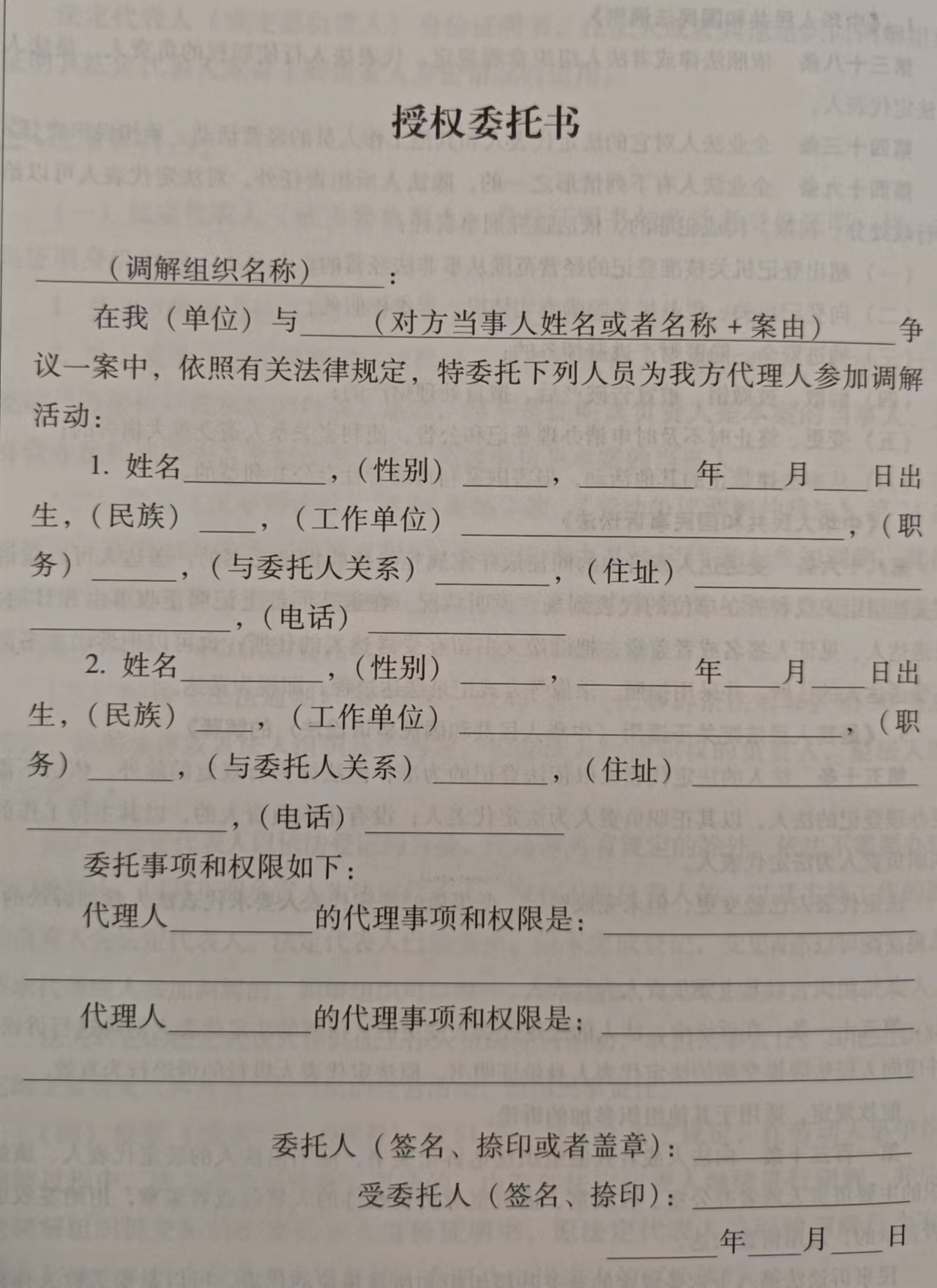 委托代理文书
三、诉前准备期及调解

（一）诉前准备期的起止时间：
     起：劳动纠纷发生时，通常在企业内部有风声的时候。部门负责人或者HR就应该有所警惕，争取在矛盾发生的前期就了解相关情况并对矛盾的事态作出预判；对于劳动者可能提出的诉求作出合理分析，依据法律规定和公司管理制度制定解决方案，争取和解；及时对企业不足之处作出调整。
     止：文书生效前对于不利裁决结果，要充分研究法律适用和程序（劳动争议调解仲裁法47条），通过再行诉讼的方式改变判决结果；文书生效后及时对企业管理漏洞作出修补完善，举一反三，避免再次发生败诉结果。
（二）调解
1、意义：
    调解贯穿整个劳动争议的始终（案前、案中、案后）。主要的意义在于友好解决争议，有利于调解书的执行，降低双方的经济成本，且就目前的法律制度而言，调解的案件不计入任何的评价体系，不会产生信用等级等影响。
2、原则 
1、自愿原则：程序上愿意接受调解方式结案，调解书内容是当事人的真实意思体现。
2、合法原则，调解程序和调解内容不违反法律规定。
3、法律效力
    调解书与裁决书同样具有法律效力，当事人双方签收后立即生效，非经法定撤销程序，任何人和机构不得改变内容，当事人也不得对同一争议向任何部门提出其他主张。在一方不履行义务时，另一方可直接申请强制执行。
对于调解的几个建议

1、心态上不急于求成，调解是一个反复多次的过程；
2、在充分了解情况和相关法律规定的情况下启动调解；
3、不激化矛盾，为后续协商保留基础；
4、多倾听，尽量让对方先开口说出方案；
5、对对方提出的不合理部分温和解释，对合理部分不马上表态，摸底确定双方协商的底线；
6、争取仲裁工作人员的支持。
二、劳动争议仲裁诉前准备注意事项
 1、诉求审查及举证责任
 2、代理人分类和权限
 3、诉前准备期及调解
 4、证据材料及证据收集
四、证据材料及证据收集
证据制度是劳动人事争议仲裁制度的核心。

证据材料要成为证据，必须经过质证以及仲裁庭的审核和认定。案件审理过程中，举证、质证环节决定了案件最终的结果。庭前应做好证据收集工作，制作《证据清单》，列明证据名称、性质（原件/复印件）、页数、证明对象等。同时按照诉求顺序来整理证据的顺序有利于审判人员查阅。
证据的效力
判断某一证据材料是否具备证据效力的标准，有以下三个方面：
一、客观性，客观存在的事实材料，能够重新展现劳动关系及争议的过程和状态。
二、关联性，事实材料与案件的待证事实有内在的联系，可以是直接证明待证事实的，如劳动合同直接证、明劳动关系，也可以是对待证事实可以提供线索或者是间接的确认作用。如当事人日程表上安排的工作内容与公司发生的相关事宜全部吻合，该日程表虽不能证明劳动关系的存在，但可以提供线索和辅证。
三、合法性，证据材料的搜集过程必须按照法定的条件提供。合法性包括证据收集的合法性、证据形式的合法性和证据材料转化为仲裁证据的合法性。      
  在整个仲裁案件审理的质证阶段，质证和认证也是围绕上面的三性展开。
劳动争议中常出现的证据种类
1、书证，这是仲裁证据当中最常出现的证据形式。例如：文件、合同、票据等。书证需提交原件，所以在开庭审理的时候，大家要记得带上原件用于核查。
2、物证，以物体的客观形态来证明待证事实，如：工作服、工作牌、劳动用具。
3、视听资料，它是运用现代科学技术来展现发生的事情真实情况的一种证据。如：微信QQ截图、电话录音、视频监控资料等。故在证据认定的时候，首先要确认视听资料的真伪。一份能被采纳的视听资料要具有完全真实性，并且能和案件的其他证据相结合，共同证明待证事实。
4、证人证言，证人证言必须具备两个方面的要求，一、了解情况；二、能够正确表达自己的意志。证人证言是对案件相关的事实所作的陈述，证人在作证时对事实的评论、推测和看法是不属于证词范围的，也不会被采信；证人无客观困难拒不到庭的，证词也无法被采信，所以如果出庭确有困难但证词又很重要的，可以向仲裁委员会申请延期开庭或者申请提交书面证明；证人如果与当事人有亲友关系或者仇恨关系，证词的效力会大大降低。
   证人不得旁听案件的审理，证人接受询问时，其他证人不得在场。
5、鉴定结论，主要有：工伤认定、伤残等级鉴定、笔记鉴定、公章鉴定等，在劳动争议仲裁事务中，鉴定人一般是将鉴定文书直接交给仲裁委员会，鉴定人员很少或者基本不出庭作证，鉴定的结果也会被仲裁委员会直接采信。
6、当事人陈述，当事人的陈述也是仲裁证据的一种。
劳动人事争议仲裁中必不可少的证据

1、劳动合同
2、岗位说明书
3、规章制度
4、考勤、工资发放记录
5、程序性文书：
（1）送达证明
（2）告知工会或召开职代会证明
（3）公示证明
（4）协商证明
仲裁员审理劳动争议案件思路

一、庭审前：
1、分析诉求，审查证据材料，确定双方无异议的事实；
2、通过双方证据材料，认定效力大小，确定案件焦点；
3、围绕案件焦点，制定庭审提纲
4、寻找双方过错、证据薄弱之处，争取调解
二、庭审中：
1、通过举证质证认定审理案件的证据；
2、通过庭审调查，明确案件基本事实，进一步拆解焦点问题；
3、根据庭审获得的信息，明确举证责任，针对性提问；
三、庭审后：
整理思路，为裁决、调解做准备。
总 结

1、评估诉求，确定诉求性质；
2、充分了解劳动人事争议仲裁程序、庭审程序和权利义务；
3、考虑调解方案，权衡得失，听取仲裁员意见；
4、收集、整理证据，预判对方可能会提出的证据；
5、考虑合适的仲裁代理人；
THANK YOU
主讲人：黄时新